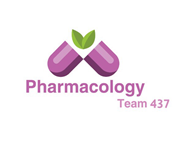 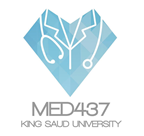 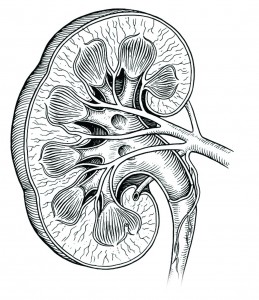 Treatment of Urinary Tract Infection
Editing File
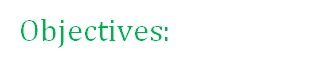 Recognize different groups of antibiotics used in UTIs. 
Describe their mechanism of action, pharmacokinetics properties and adverse effects.
Describe the use of antibiotics and their rational of combination of different antibiotics.
Describe the spectrum of various antibiotics.
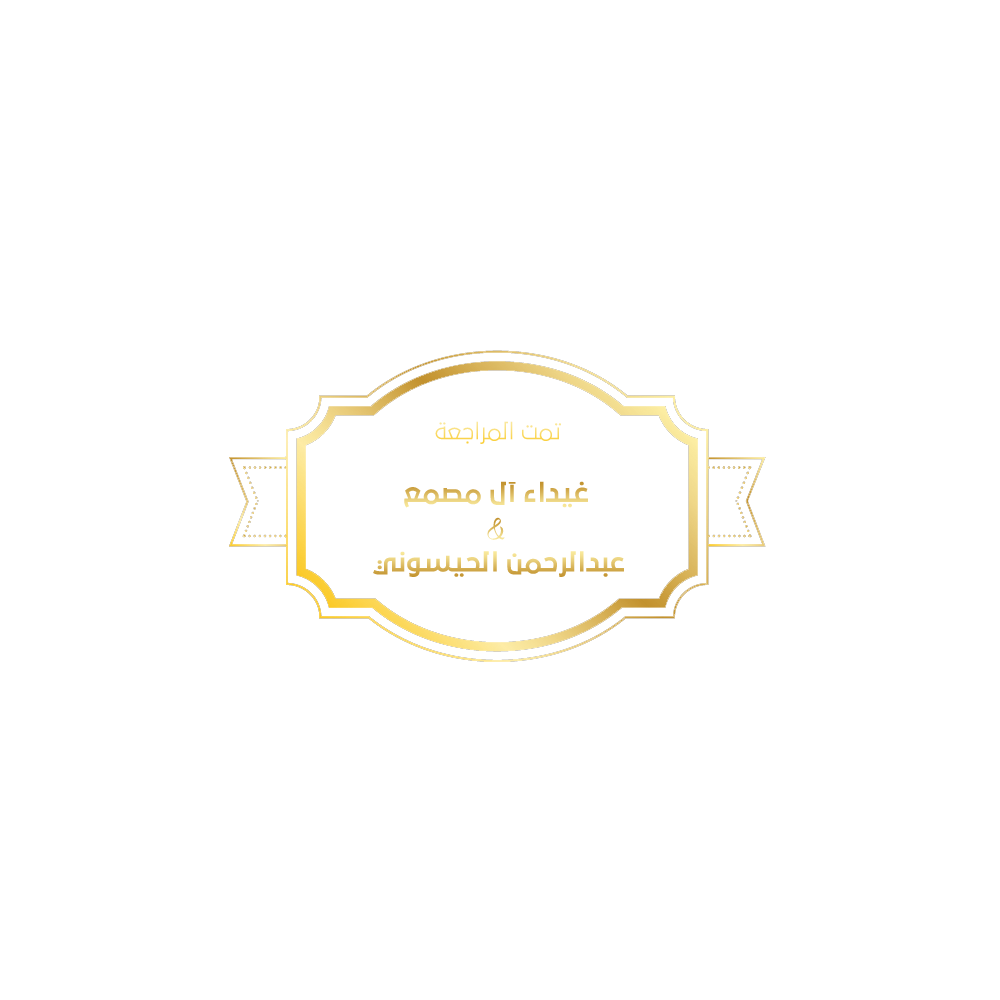 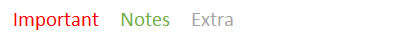 Urinary Tract Infection (UTI)
It is the 2nd most common infection after RTI’s. (respiratory tract infection)
It is often associated with some obstruction of the flow of urine.
Incidence of UTI increases in old age (10% of men & 20% of women).
It is more common in women more than men 30:1 due to urethra in female  shorter (4cm)
Causes of UTIs
Normally urine is sterile. Bacteria comes from digestive tract to opening of the urethra.
Obstruction of the flow of urine(e.g. kidney stone)
Enlargement of prostate gland in men(common cause)
Catheters placed in urethra and bladder.
Not drinking enough fluids.
Waiting too long to urinate.
Large uterus in pregnant women.
Poor toilet habits(wiping back to front for women)
Disorders that suppress the immune system (diabetes , cancer chemotherapy).
Bacteria Responsible of UTIs
In general gram negative bacteria are more common causes of UTIs
UTIs can be
Simple (uncomplicated)
Complicated
Infections do not spread to other parts of the body and go away readily with treatment (Due to E.coli in most cases).
Infections Spread to other parts of the body and resistant to many antibiotics and more difficult to cure. {Due to hospital- acquired bacteria (E.coli, Klebsiella, Proteus, Pseudomonas, enterococci, staphylococci)
Treatment of UTIs
First we will do urine analysis to find the causative organism then choose the antibiotics according to it.
Antibiotics:
Co-trimoxazole (SMX/TMP) ), p.o. (combination of trimethoprim and sulfamethoxazole).
Nitrofurantoin, p.o.
Tetracyclines, e.g. Doxycycline, p.o.
Aminoglycosides, e.g. Gentamicin IV/IM
Cephalosporins, e.g. Ceftriaxone & Ceftazidime IV 3rd gen most used because  of their efficacy against gram -ve organisms 
Quinolones, e.g. Ciprofloxacin, p.o.
p.o. = orally
Overview
Mechanism of action
see next slide  ^_^
Adverse effects
Contra-
indication
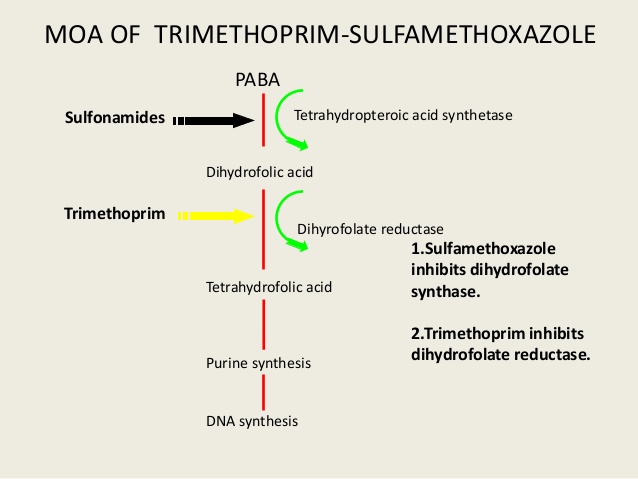 Will block the first step of the DNA synthesis
Will block the second step of the DNA synthesis
Drug
Absorption, metabolism & Excretion
3rd generation is more lipid soluble
Questions
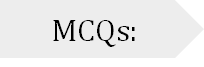 ……….is when the sum of two drugs effect is greater than the individual drug effect?a-combinationb-co-administrationc-synergism d-drug interaction
Managment of UTI mainly depends on…...?a-NSAIDsb-Diuretics c-chemotherapyd-antibiotics
A patient with UTI was given co-trimoxazole drugs (sulfamethoxazole SMX/Trimethoprim TMP) if the doctor prescribed 40 mg of SMX then the formulated dose of TMP should be equal to….?a-200 mgb-8mgc-4mgd-800mg
Using the same data in question for if the SMX level in vivo is 20mg than TMP level should be….?a-40mlb-4mgc-1mgd-400mg
Sulfamethoxazole alone is considered….?a-bacteriostaticb-bactericidalc-bothd-no effect
A patient with megaloblastic anemia should avoid……..?a-gentamycinb-amoxicillinc-nitrofurantoind-TMP
Patient with upper UTI should avoid using …?a-nitrofurantoin b-gentamycinc-amoxicillind-quinolones
Doxycycline mechanism of action is inhibiting protein synthesis by binding ………to…….S subunit?a-irreversibly /60b-reversibly /60c-irreversibly/30d-reversibly/30
If Doxycycline given by IV it might cause ……? a-heart burnb-thrombophlebitis c-Sydenham corrhead - urine retention
Aminoglycoside are not active against?a-gram – bacteria b-gram + bacteria c-virusesd- both b and c
Answers:
C
D
B*
C**
A
C***
A****
D
B
D

---------------------

*remember: for each 5 mg of SMX: 1mg of TMP.

**in vivo 1mg TMP:20mg SMX.
***c: cause hemolytic anémia.

****WORK ON LOWER UTI ONLY
Questions
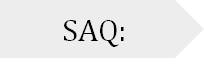 Case: A  20 year old male patient came to clinic  with spontaneous urethral discharge, incomplete voiding, fever and prostatic pain biopsy showed gram- diplococci.
what is the causing organism?
what is the name of this disease ?
what is the best drug for this case?
what is the route of administration for this drug?
what is the mechanism of action for this drug?
name 2 contraindications for this drug?









neisseria gonorrhea.
acute prostatitis. 
cephalosporin(ceftriaxone or ceftazidime).
parental (I.V.).
inhibition of cell wall synthesis (bactericidal).
hypersensitivity and GIT problems.
Questions
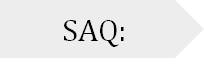 Case: 58 year old lady told you that she have UTI and that her previous doctor prescribed an antibiotic for her but she says the drug worked at first but the problem returned you did some lab test than you found out that her urine contained +Leukocytosis,culture showed aerobic, nonfermentative, non enterobacterial gram-negative bacilli and her ultrasound tests showed no anatomical problems.
clinical presentation results : no signs of TB or pneumonia 
causative organism ?
what is the name of the antibiotic that was given by her old doctor?
why didn't the drug work ?
what drug should you use in this case?
what is the mechanism of this drug?
name 2 side effect associated with this drug ?





pseudomonas.
might be amoxicillin.
because it is a multi drug resistance bacteria.
ciprofloxacin.
it inhibit DNA gyrase enzyme.
phototoxicity and arthropathy (damage cartilage).
Questions
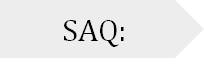 Case: Pregnant women complaining from the following problems:
burning sensation when voiding urine, urgency for peeing.
lab test showed cloudy urine ,leukocytes + , bacteria count more than 100000 per ml and urine culture showed Gram-negative, facultatively anaerobic, rod-shaped bacteria.

what is the problem ?
what is the causative organism ?
what is the best drug for this case ?
what drugs should you avoid ?
to prevent future infections should we use prophylaxis in this case ?







cystitis .
E.coli.
amoxicillin ,penicillin and erythromycin.
tetracyclines , SMX,TMP and Nitrofurantoin.  
yes we should continue with antibiotic one daily dose  throughout the pregnancy period.
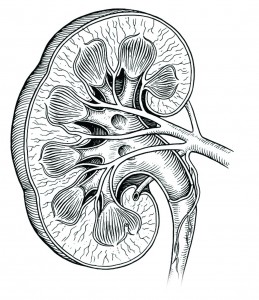 “It is not hard, you just made it to the end!”
Team Leaders:
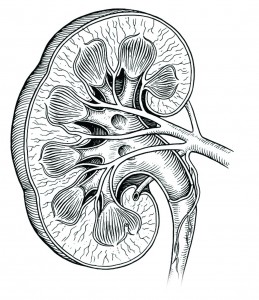 Yazeed Alharbi & Hadeel Awartani
Sub Leader:
khaled Aldosari
Design:
Omar alyabis
Content
Abdullah Alzahrani 
Fahad Alsaqer
Yazeed Alkhayyal
Mohammed nouri
Notes:
Anas Alsaif
Nawaf Alsubaie
Questions:
Sultan omar Almalki
References:
Doctors’ notes and slides
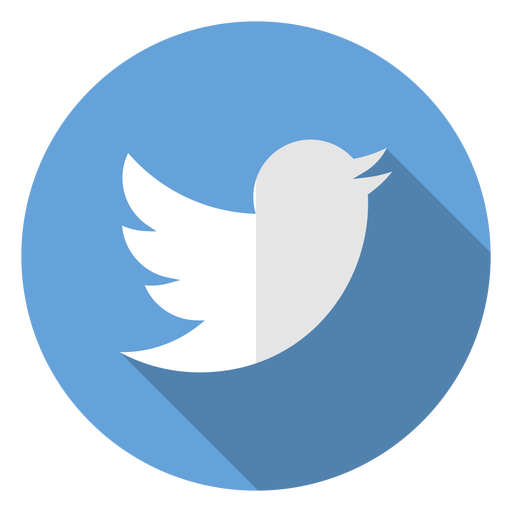 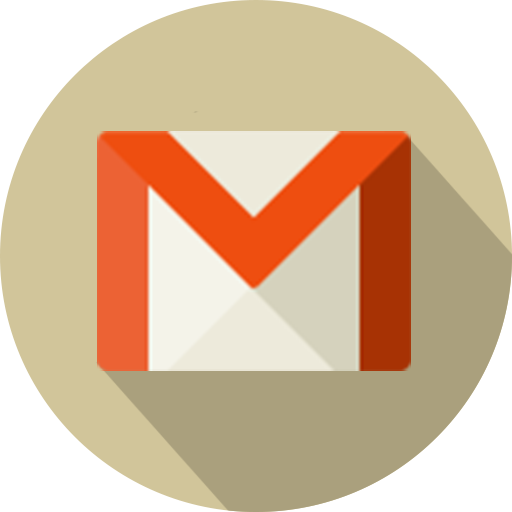 @Pharma4370
pharmacology437@gmail.com